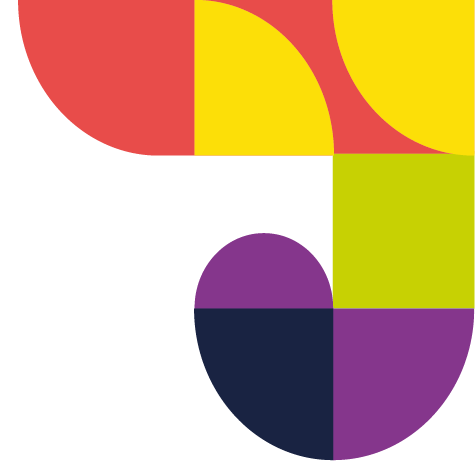 Iniciativa de VcM Duoc UC
ÚNETE
CONVOCATORIA ABIERTA
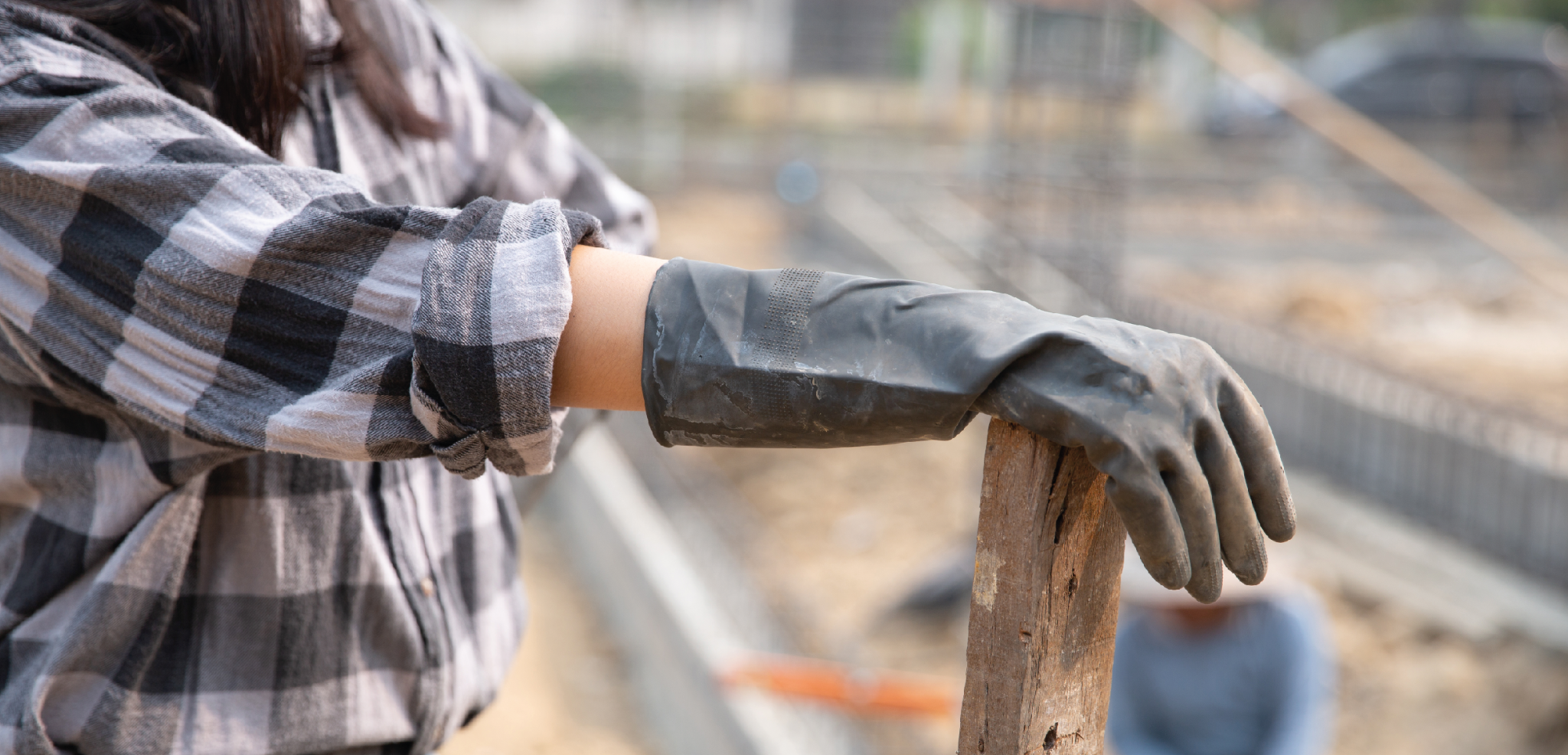 ¿Cuándo?
¿En qué consiste?
[inserte detalles]
[inserte breve descripción de la iniciativa]
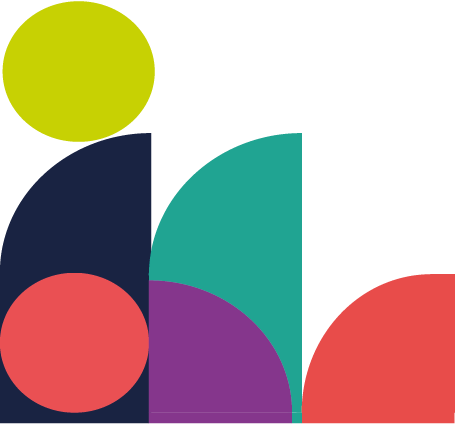 INSCRÍBETE EN
[inserte link]
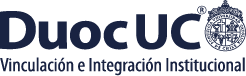 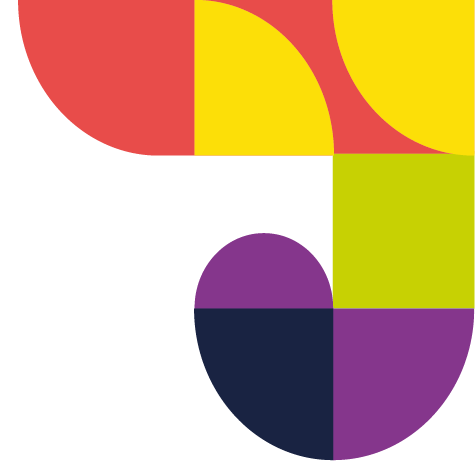 Iniciativa de VcM Duoc UC
ÚNETE
CONVOCATORIA ABIERTA
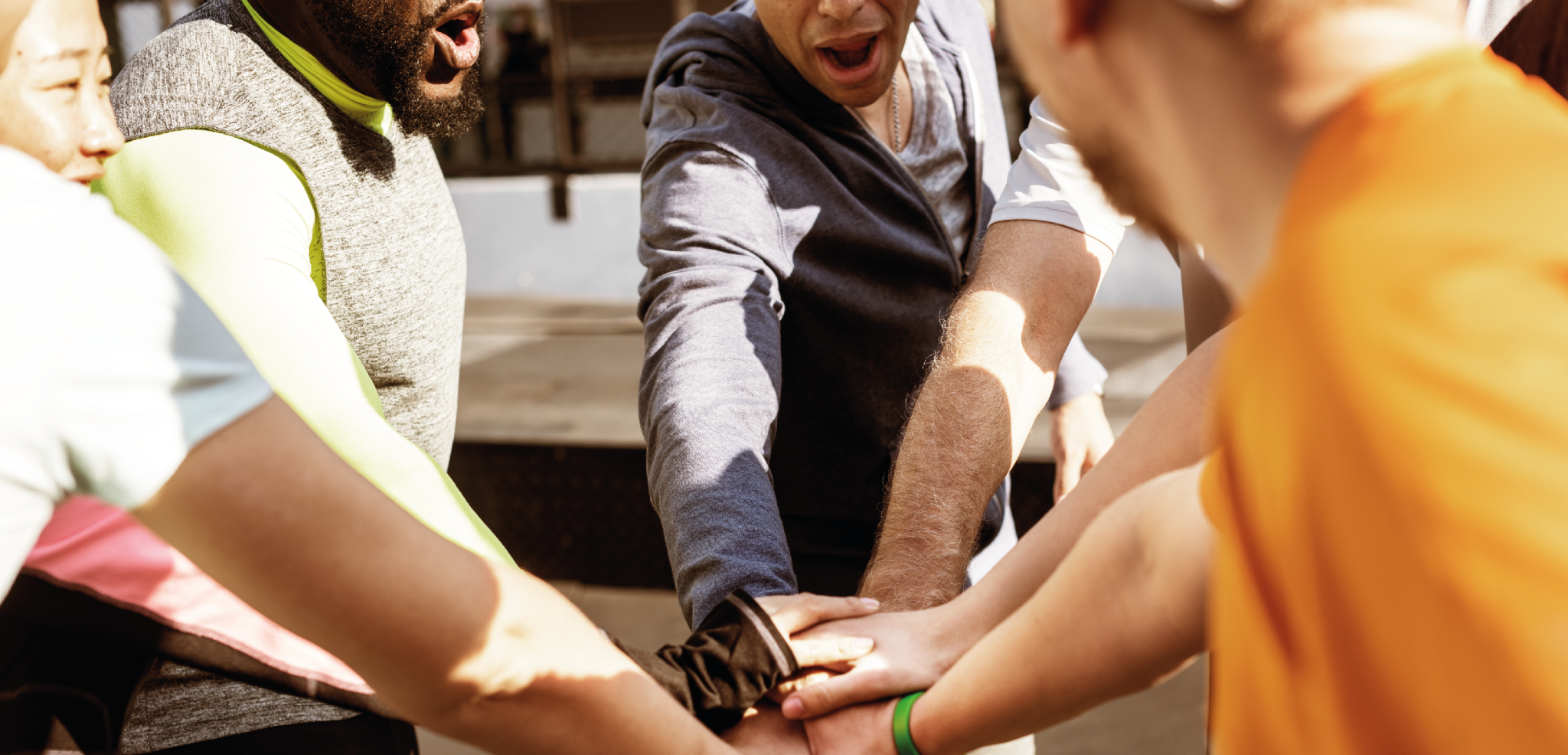 ¿Cuándo?
¿En qué consiste?
[inserte detalles]
[inserte breve descripción de la iniciativa]
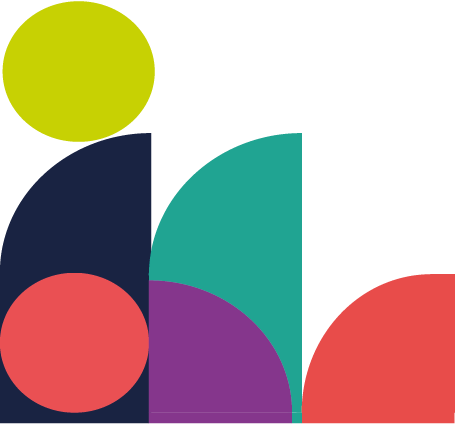 INSCRÍBETE EN
[inserte link]
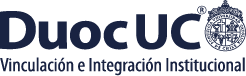 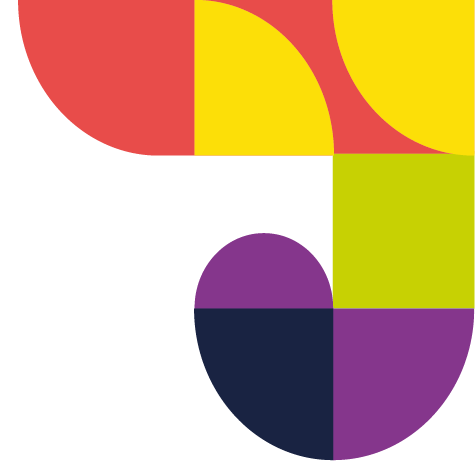 Iniciativa de VcM Duoc UC
ÚNETE
CONVOCATORIA ABIERTA
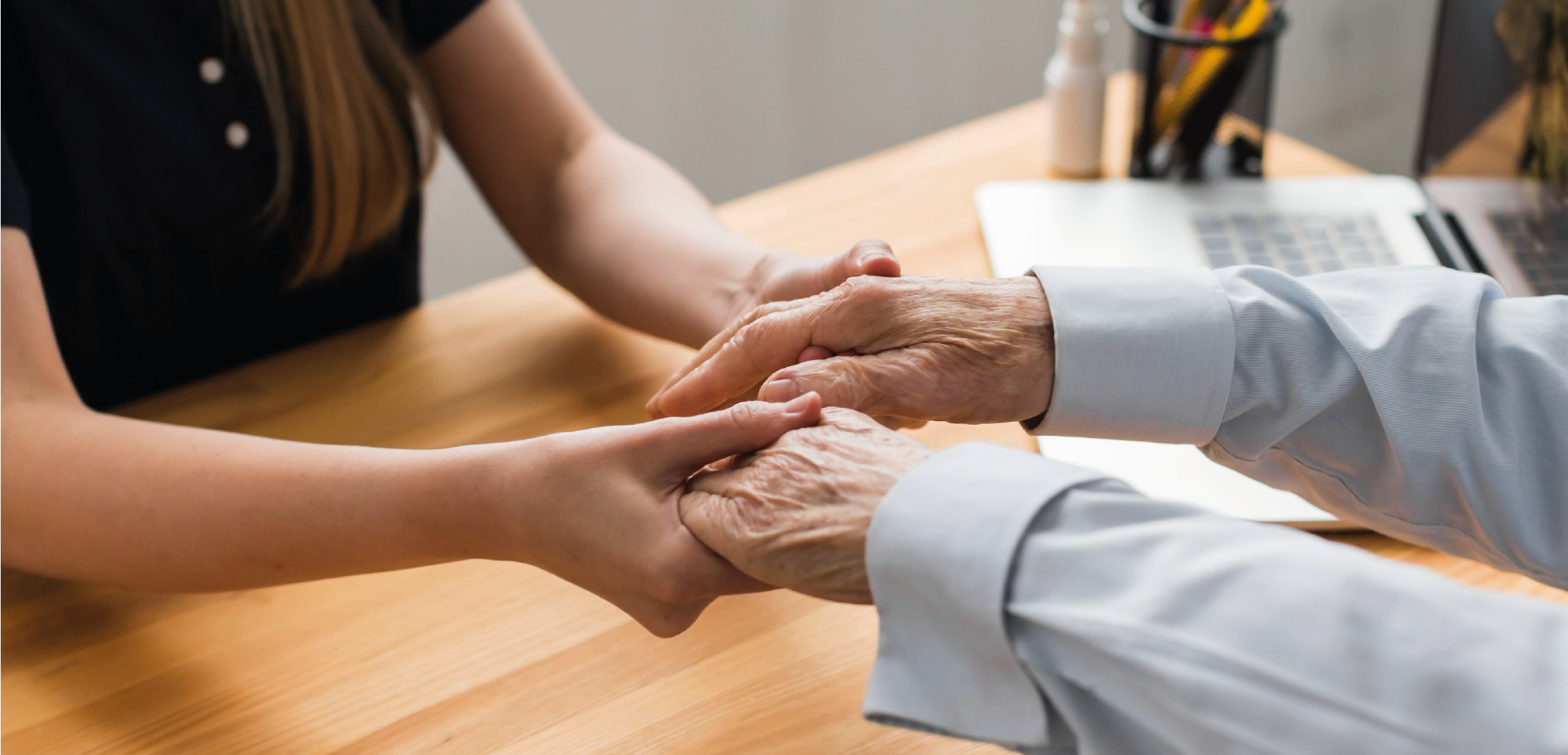 ¿Cuándo?
¿En qué consiste?
[inserte detalles]
[inserte breve descripción de la iniciativa]
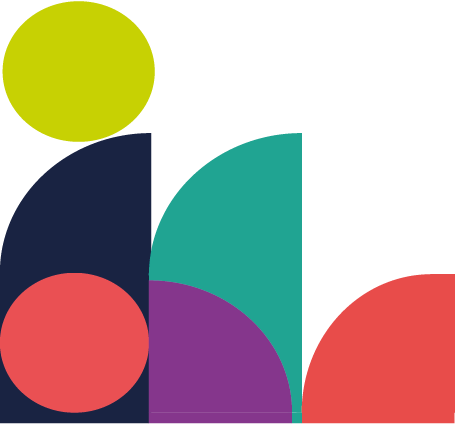 INSCRÍBETE EN
[inserte link]
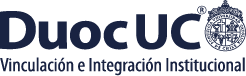 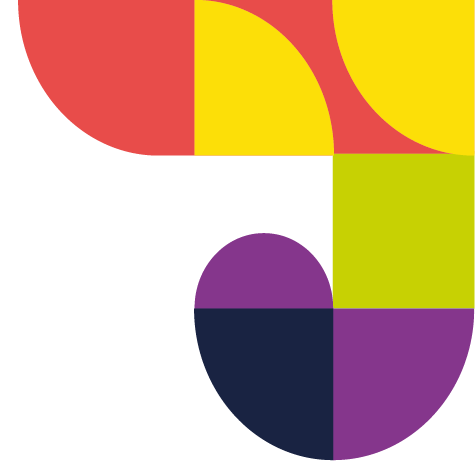 Iniciativa de VcM Duoc UC
ÚNETE
CONVOCATORIA ABIERTA
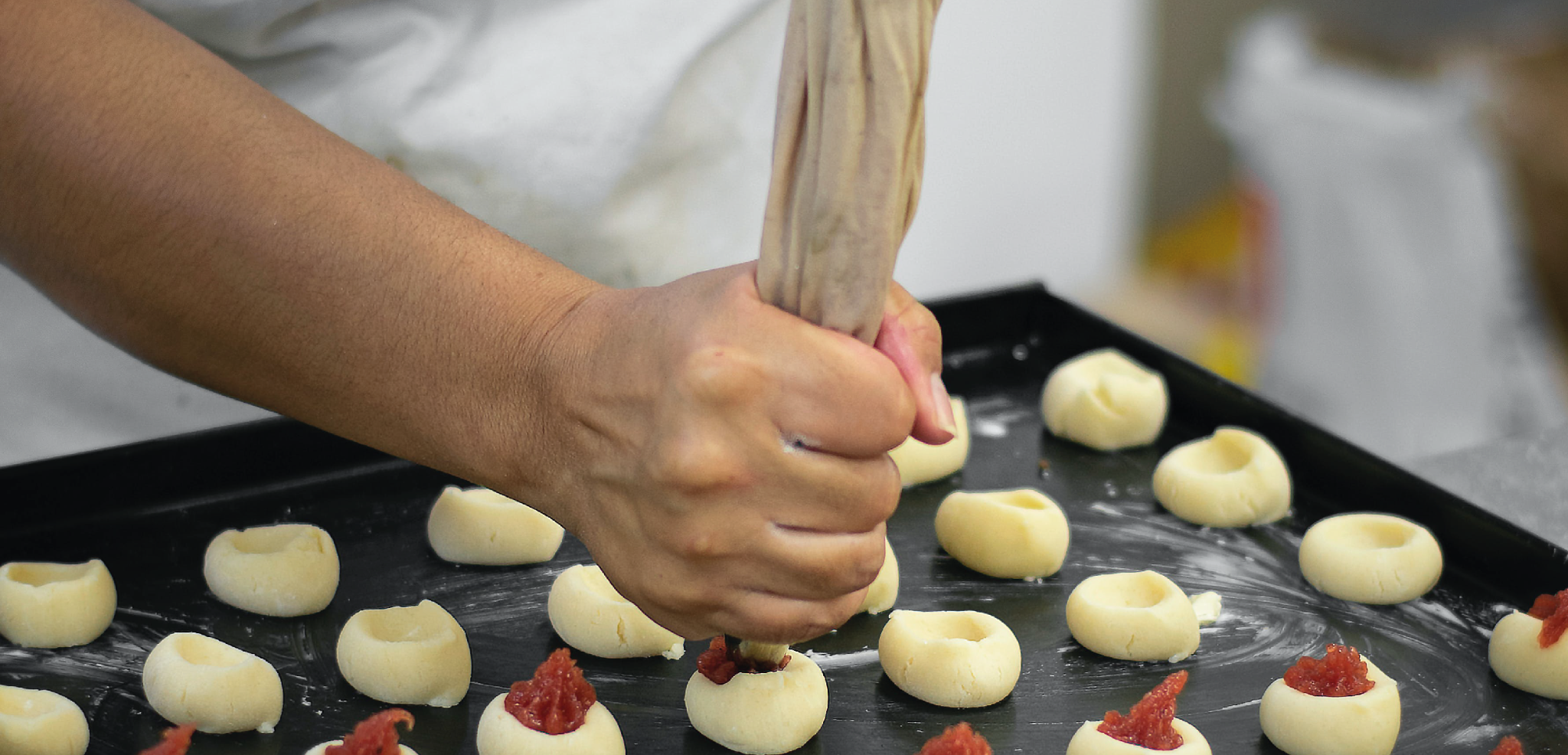 ¿Cuándo?
¿En qué consiste?
[inserte detalles]
[inserte breve descripción de la iniciativa]
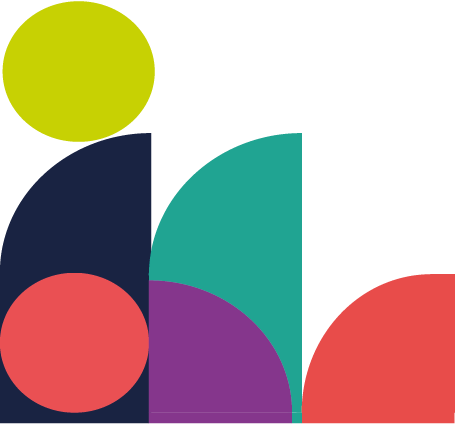 INSCRÍBETE EN
[inserte link]
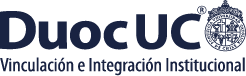